Enterprise Applications
[Speaker Notes: There are two video cases available for this chapter:

Case 1 Sinosteel Strengthens Business Management with ERP Applications
Case 2 Ingram Micro and H&R Block Get Close to Their Customers]
Enterprise Systems
Enterprise Systems
Also called “enterprise resource planning (ERP) systems”
Suite of integrated software modules and a common central database
Collects data from many divisions of firm for use in nearly all of firm’s internal business activities
Information entered in one process is immediately available for other processes
[Speaker Notes: This slide describes the main purpose of enterprise systems. Ask students for examples of why it might be valuable to have information from one process instantly available to another process.

The text cites the example of Alcoa, which implemented enterprise software to eliminate redundant processes and systems, reduce requisition-pay-to-cycle time, reduce 20 percent of worldwide costs. This illustrates the tremendous value that an effective implementation of enterprise software can have.]
Enterprise Systems
Enterprise Software
Built around thousands of predefined business processes that reflect best practices
Finance/accounting: general ledger, accounts payable, and so on
Human resources: personnel administration, payroll, and so on
Manufacturing/production: purchasing, shipping, and so on
Sales/marketing: order processing, billing, sales planning, and so on
To implement, firms:
Select functions of system they wish to use.
Map business processes to software processes.
Use software’s configuration tables for customizing.
[Speaker Notes: This slide describes the functions in an enterprise software package and how it would be implemented by a firm. Ask students why it is typically best to perform only minimal changes to enterprise software, and instead, change the way the firm works in order to conform to the software’s business processes.]
Enterprise Systems
How Enterprise Systems Work
Enterprise systems feature a set of integrated software modules and a central database that enables data to be shared by many different business processes and functional areas throughout the enterprise
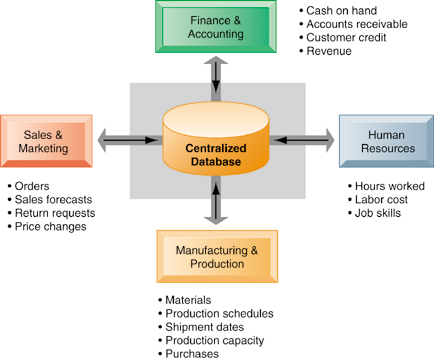 Figure 8-1
[Speaker Notes: This graphic illustrates the function of enterprise software to integrate and share data between the different business functions. One of the key ideas of enterprise solutions is that there’s “one company, one database” and not a collection of disconnected databases.]
Enterprise Systems
Business value of enterprise systems
Increase operational efficiency.
Provide firm wide information to support decision making.
Enable rapid responses to customer requests for information or products.
Include analytical tools to evaluate overall organizational performance.
[Speaker Notes: This slide discusses the business values of enterprise systems. What does it mean for the firm that enterprise systems enforce the use of common standardized definitions and formats for data by the entire organization?]
Supply Chain Management Systems
The Supply Chain
Network of organizations and processes for:
Procuring raw materials
Transforming them into products
Distributing the products
Upstream supply chain: 
Firm’s suppliers, suppliers’ suppliers, processes for managing relationships with them
Downstream supply chain: 
Organizations and processes responsible for delivering products to customers
[Speaker Notes: This slide introduces the concept of the supply chain. Supply chain management software is a type of enterprise software for managing complicated supply chains that may include thousands of suppliers. 

The text gives the example of Nike’s sneakers’ supply chain. What types of firms are in the upstream supply chain? In the downstream supply chain?]
Supply Chain Management Systems
Information and Supply Chain Management
Inefficiencies cut into a company’s operating costs
Can waste up to 25 percent of operating expenses
Just-in-time strategy:
Components arrive as they are needed
Finished goods shipped after leaving assembly line
Safety stock
Buffer for lack of flexibility in supply chain
Bullwhip effect
Information about product demand gets distorted as it passes from one entity to next across supply chain
[Speaker Notes: This slide discusses the effects of  timely and untimely information on a supply chain. 

Ask students what causes inefficiencies in a supply chain (parts shortages, underutilized plant capacity, excessive finished goods inventory, high transportation costs). These are caused by untimely information. Perfect information can results in a just-in-time strategy. 

Because of uncertainties, manufacturers keep a safety stock. Why is this an inefficient result? Another effect of uncertainties is the bullwhip effect.]
Supply Chain Management Systems
The Bullwhip Effect
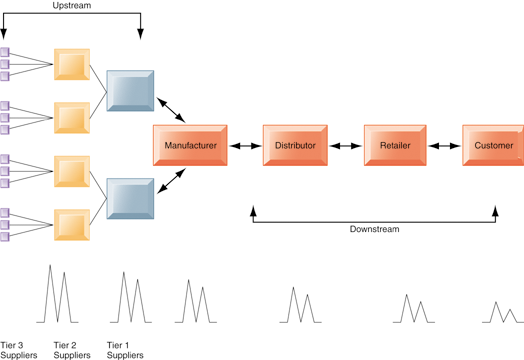 Inaccurate information can cause minor fluctuations in demand for a product to be amplified as one moves further back in the supply chain. Minor fluctuations in retail sales for a product can create excess inventory for distributors, manufacturers, and suppliers.
Figure 8-3
[Speaker Notes: This graphic illustrates how a slight rise in demand by customers for an item will cause successive participants to slightly overstock related inventory “just in case”. These changes are amplified as one moves back further in the system.]
Supply Chain Management Systems
Supply Chain Management Software
Supply chain planning systems
Model existing supply chain.
Demand planning.
Optimize sourcing, manufacturing plans.
Establish inventory levels.
Identify transportation modes.
Supply chain execution systems
Manage flow of products through distribution centers and warehouses.
[Speaker Notes: This slide discusses the two main types of supply chain management systems. Ask students to explain and describe the concept of “demand planning.”  It determines how much product a business needs to make to satisfy customer demand.]
Supply Chain Management Systems
Global Supply Chains and the Internet
Before Internet, supply chain coordination hampered by difficulties of using disparate internal supply chain systems.
Enterprise systems supply some integration of internal supply chain processes but not designed to deal with external supply chain processes.
Intranets and Extranets
Intranets: to improve coordination among internal supply chain processes
Extranets: to coordinate supply chain processes shared with their business partners
[Speaker Notes: This slide discusses how Internet technology has changed supply chains, allowing integration with external supply chains, using intranets and extranets.  Ask students what the value is of sharing supply chain information with external supply chain partners.]
Supply Chain Management Systems
Intranets and Extranets for Supply Chain Management
Intranets integrate information from isolated business processes within the firm to help manage its internal supply chain. Access to these private intranets can also be extended to authorized suppliers, distributors, logistics services, and, sometimes, to retail customers to improve coordination of external supply chain processes.
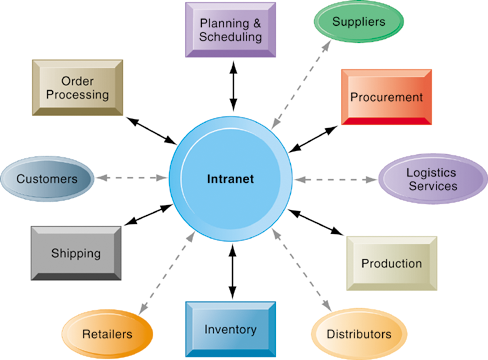 Figure 8-4
[Speaker Notes: This graphic illustrates how an intranet can be used to integrate information from isolated business processes within the firm.]
Supply Chain Management Systems
Global Supply Chains and the Internet
Global supply chain issues:
Global supply chains typically span greater geographic distances and time differences.
More complex pricing issues (local taxes, transportation, etc.).
Foreign government regulations.
Internet helps companies manage many aspects of global supply chains.
Sourcing, transportation, communications, international finance
[Speaker Notes: This slide discusses the additional complexities experienced by global supply chains. The text cites the example of  Koret of California, which uses e-SPS Web-based software to gain end-to-end visibility into its entire global supply chain. Today’s apparel industry relies heavily on outsourcing to contract manufacturers in China and other low-wage countries. Apparel companies are starting to use the Web to manage their global supply chain and production issues.]
Supply Chain Management Systems
Global Supply Chains and the Internet
Supply chain management systems
Push-based model (build-to-stock)
Schedules based on best guesses of demand
Pull-based model (demand-driven)
Customer orders trigger events in supply chain
Sequential supply chains
Information and materials flow sequentially from company to company
Concurrent supply chains
Information flows in many directions simultaneously among members of a supply chain network
[Speaker Notes: This slide discusses the fact that SCM systems facilitate efficient customer response, allowing the workings of the business to be driven more by customer demand, moving from push-based, sequential models to pull-based, concurrent models. 

Ask students for examples from the text of the pull-based model (Wal-Mart, Dell.)]
Supply Chain Management Systems
Push- Versus Pull-Based Supply Chain Models
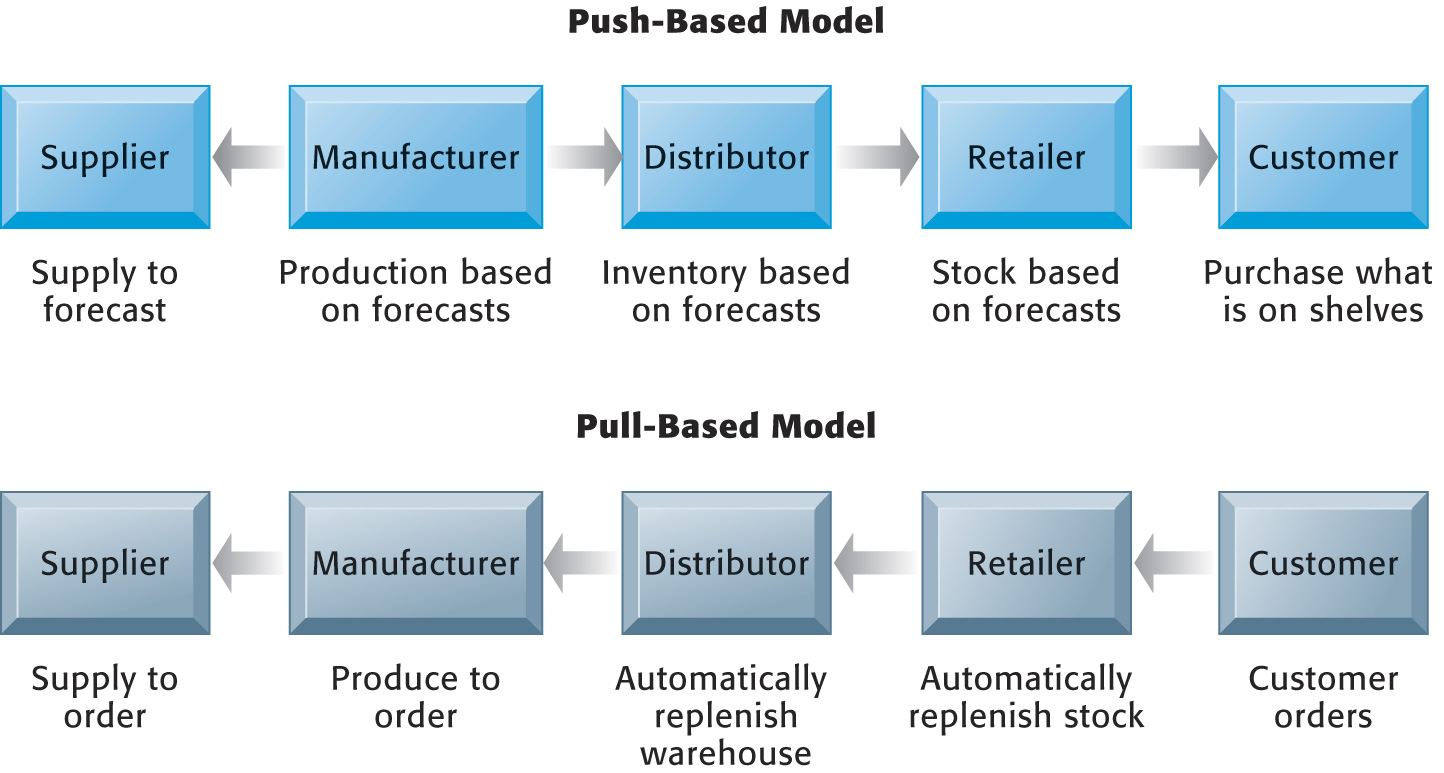 The difference between push- and pull-based models is summarized by the slogan “Make what we sell, not sell what we make.”
Figure 8-5
[Speaker Notes: This graphic illustrates the difference between the earlier, push-based model of supply chains to the pull-based model. Ask students if there are some industries uniquely suited to the pull-based model. How about automobiles, appliances, and consumer durables?  What are the draw backs of a pull-based model?]
Supply Chain Management Systems
The Future Internet-Driven Supply Chain
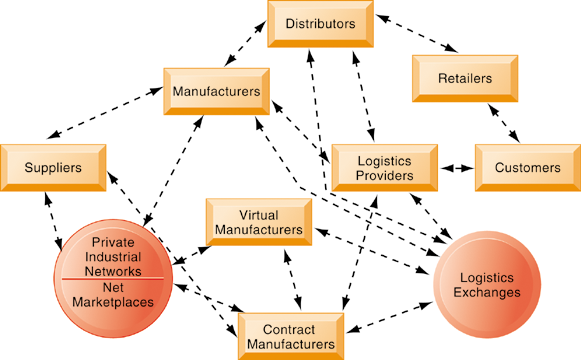 The future Internet-driven supply chain operates like a digital logistics nervous system. It provides multidirectional communication among firms, networks of firms, and e-marketplaces so that entire networks of supply chain partners can immediately adjust inventories, orders, and capacities.
Figure 8-6
[Speaker Notes: This graphic illustrates the multidirectional communications within a future supply chain driven by the Internet. Private industrial networks and net marketplaces are discussed in Chapter 10. Private industrial networks are typically a large firm using an extranet to link to its suppliers and other key business partners. Net marketplaces are digital marketplaces based on Internet technology for many different buyers and sellers.]
Supply Chain Management Systems
Business Value of Supply Chain Management Systems
Match supply to demand.
Reduce inventory levels.
Improve delivery service.
Speed product time to market.
Use assets more effectively.
Reduced supply chain costs lead to increased profitability.
Increase sales.
[Speaker Notes: This slide examines the value of using SCM systems to businesses. Ask students how increased sales can result from a more efficient supply chain.]
Customer Relationship Management Systems
What Is Customer Relationship Management(CRM)?
Knowing the customer
In large businesses, too many customers and too many ways customers interact with firm
Customer relationship management (CRM) systems
Capture and integrate customer data from all over the organization.
Consolidate and analyze customer data.
Distribute customer information to various systems and customer touch points across enterprise.
Provide single enterprise view of customers.
[Speaker Notes: This slide introduces the concept of customer relationship management as a key function of the business and the use of CRM systems to provide a single place to consolidate and analyze data about the customer. Ask students to provide examples of the different types of customer data that would be captured by a firm. What types of valuable information does the firm need to know about its customers (most profitable, loyal customers). Have students directly interacted with a SCM? They probably do not know it, but anytime they call into a call center for help they are dealing with some kind of SRM that tracks some or all of their interactions with a firm.]
Customer Relationship Management Systems
Customer Relationship Management (CRM)
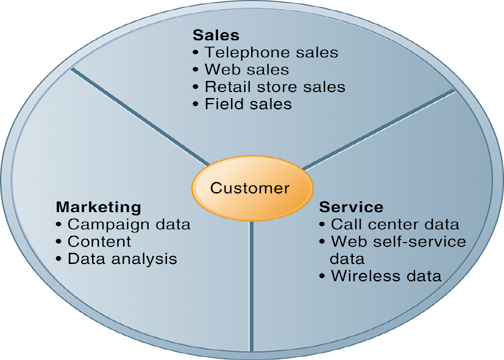 CRM systems examine customers from a multifaceted perspective. These systems use a set of integrated applications to address all aspects of the customer relationship, including customer service, sales, and marketing.
Figure 8-7
[Speaker Notes: This graphic illustrates the functions found in the integrated applications of a CRM system.]
Customer Relationship Management Systems
CRM Software
CRM packages range from niche tools to large-scale enterprise applications.
More comprehensive have modules for:
Partner relationship management (PRM)
Integrating lead generation, pricing, promotions, order configurations, and availability
Tools to assess partners’ performances
Employee relationship management (ERM)
E.g., setting objectives, employee performance management, performance-based compensation, employee training
[Speaker Notes: This slide discusses the types of CRM software available, which range from niche tools to full-scale enterprise-wide applications. Ask students for examples of PRM functions (integrating lead generation, pricing, promotions, order configurations, and availability, tools to assess partners’ performances) and ERM functions (setting objectives, employee performance management, performance-based compensation, employee training).]
Customer Relationship Management Systems
CRM Software
CRM packages typically include tools for:
Sales force automation (SFA)
E.g., sales prospect and contact information, and sales quote generation capabilities
Customer service
E.g., assigning and managing customer service requests; Web-based self-service capabilities
Marketing
E.g., capturing prospect and customer data, scheduling and tracking direct-marketing mailings or e-mail
Customer Relationship Management Systems
How CRM Systems Support Marketing
Customer relationship management software provides a single point for users to manage and evaluate marketing campaigns across multiple channels, including e-mail, direct mail, telephone, the Web, and wireless messages.
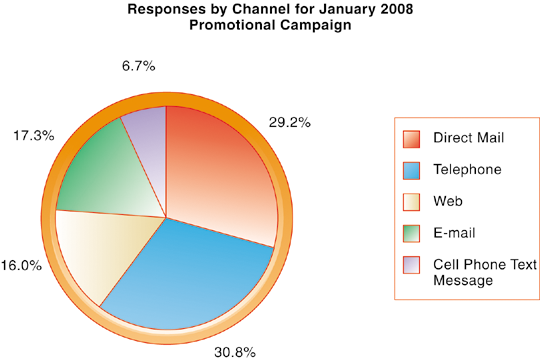 Figure 8-8
[Speaker Notes: This graphic gives an example of how CRM systems can support marketing by analyzing and evaluating marketing campaigns.]
Customer Relationship Management Systems
CRM Software Capabilities
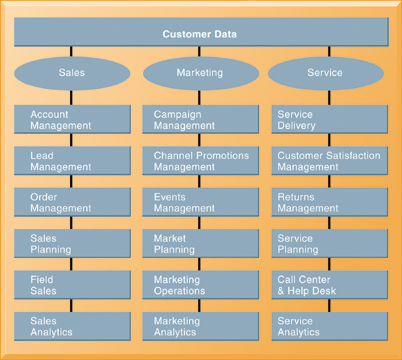 The major CRM software products support business processes in sales, service, and marketing, integrating customer information from many different sources. Included are support for both the operational and analytical aspects of CRM.
Figure 8-9
[Speaker Notes: This graphic illustrates the range of functions included in the sales, marketing, and service modules in a CRM package. As noted in the text, CRM software is business-process driven, incorporating hundreds of business processes thought to represent best practices in each of these areas. To achieve maximum benefit, companies need to revise and model their business processes to conform to the best-practice business processes in the CRM software.]
Customer Relationship Management Systems
Customer Loyalty Management Process Map
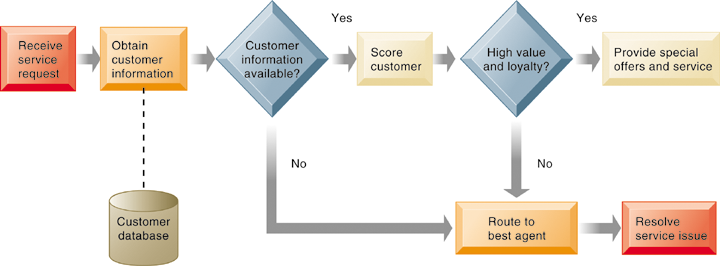 Figure 8-10
This process map shows how a best practice for promoting customer loyalty through customer service would be modeled by customer relationship management software. The CRM software helps firms identify high-value customers for preferential treatment.
[Speaker Notes: This graphic illustrates how a best practice for increasing customer loyalty through customer service might be modeled by CRM software. What kinds of information might indicate that a customer is loyal or high value?]
Customer Relationship Management Systems
Operational and Analytical CRM
Operational CRM: 
Customer-facing applications such as sales force automation, call center and customer service support, and marketing automation

Analytical CRM: 
Analyzes customer data output from operational CRM applications
Based on data warehouses populated by operational CRM systems and customer touch points
Customer lifetime value (CLTV)
[Speaker Notes: This slide discusses the two main types of CRM software—operational and analytical. Ask students how the CLTV is calculated (it is based on the relationship between the revenue produced by a specific customer, the expenses incurred in acquiring and servicing that customer, and the expected life of the relationship between the customer and the company.)]
Customer Relationship Management Systems
Analytical CRM Data Warehouse
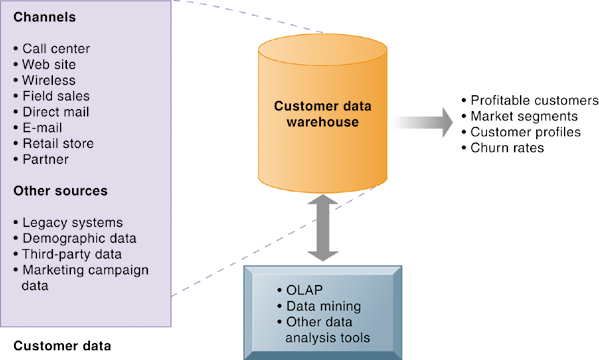 Analytical CRM uses a customer data warehouse and tools to analyze customer data collected from the firm’s customer touch points and from other sources.
Figure 8-11
[Speaker Notes: This graphic illustrates the main components of analytical CRM. Data is captured from various channels and fed into a customer data warehouse, where OLAP, data mining, and other analysis tools help identify profitable customers, churn rates, and so on.]
Customer Relationship Management Systems
Business Value of Customer Relationship Management
Business benefits:
Increased customer satisfaction
Reduced direct-marketing costs
More effective marketing
Lower costs for customer acquisition/retention
Increased sales revenue
Churn rate:
Number of customers who stop using or purchasing products or services from a company
Indicator of growth or decline of firm’s customer base
[Speaker Notes: This slide discusses the value to businesses of implementing a CRM system. How would marketing be made more effective by using a CRM system?]
Enterprise Applications: New Opportunities and Challenges
Enterprise application challenges
Highly expensive to purchase and implement enterprise applications
Average “large” system—$12 million +
Average “small/midsize” system—$3.5 million
Technology changes
Business process changes
Organizational learning, changes
Switching costs, dependence on software vendors
Data standardization, management, cleansing
[Speaker Notes: This slide looks at the challenges firms face when they implement enterprise applications. Ask students to explain and apply with examples the concept of “switching costs.”  What problems could result from being dependent on a single software vendor?]
Enterprise Applications: New Opportunities and Challenges
Next-generation enterprise applications
Enterprise solutions/suites: 
Make applications more flexible, Web-enabled, integrated with other systems
SOA standards
Open-source applications
On-demand solutions
Cloud-based versions
Functionality for mobile platform
[Speaker Notes: This slide looks at the trends in enterprise software. The text cites the example of enterprise solutions from SAP, which combines key applications in finance, logistics, and procurement, and human resources administration into a core ERP component. Businesses then extend these applications by linking to function-specific Web services such as employee recruiting or collections management provided by SAP and other vendors. SAP provides more than 500 Web services through its Web site. Ask students to define open-source, and on-demand. What are the benefits of service platforms?]
Customer Relationship Management Heads to the Cloud
What types of companies are most likely to adopt cloud-based CRM software services? What companies might not be suited for this type of software?
What are the advantages and disadvantages of using cloud-based enterprise applications?
What management, organization, and technology issues should be addressed in deciding whether to use a conventional CRM system versus a cloud-based version?
[Speaker Notes: Emphasize that the implementation of CRM systems would not have gone so smoothly had the new system not been tailored to closely to the needs of Chase’s cell center employees.]
Enterprise Applications: New Opportunities and Challenges
Next-generation enterprise applications (cont.)
Social CRM
Incorporating social networking technologies
Company social networks
Customer interaction via Facebook
For example: Buzzient platform integrates social media with enterprise applications
Business intelligence
Inclusion of BI with enterprise applications
Flexible reporting, ad hoc analysis, “what-if” scenarios, digital dashboards,  data visualization
[Speaker Notes: This slide looks at the trends in enterprise software. The text cites the example of enterprise solutions from SAP, which combines key applications in finance, logistics, procurement, and human resources administration into a core ERP component. Businesses then extend these applications by linking to function-specific Web services such as employee recruiting or collections management provided by SAP and other vendors. SAP provides more than 500 Web services through its Web site.

Ask students to define open-source and on-demand. What are the benefits of service platforms?]